High is the heaven Deep is the sea
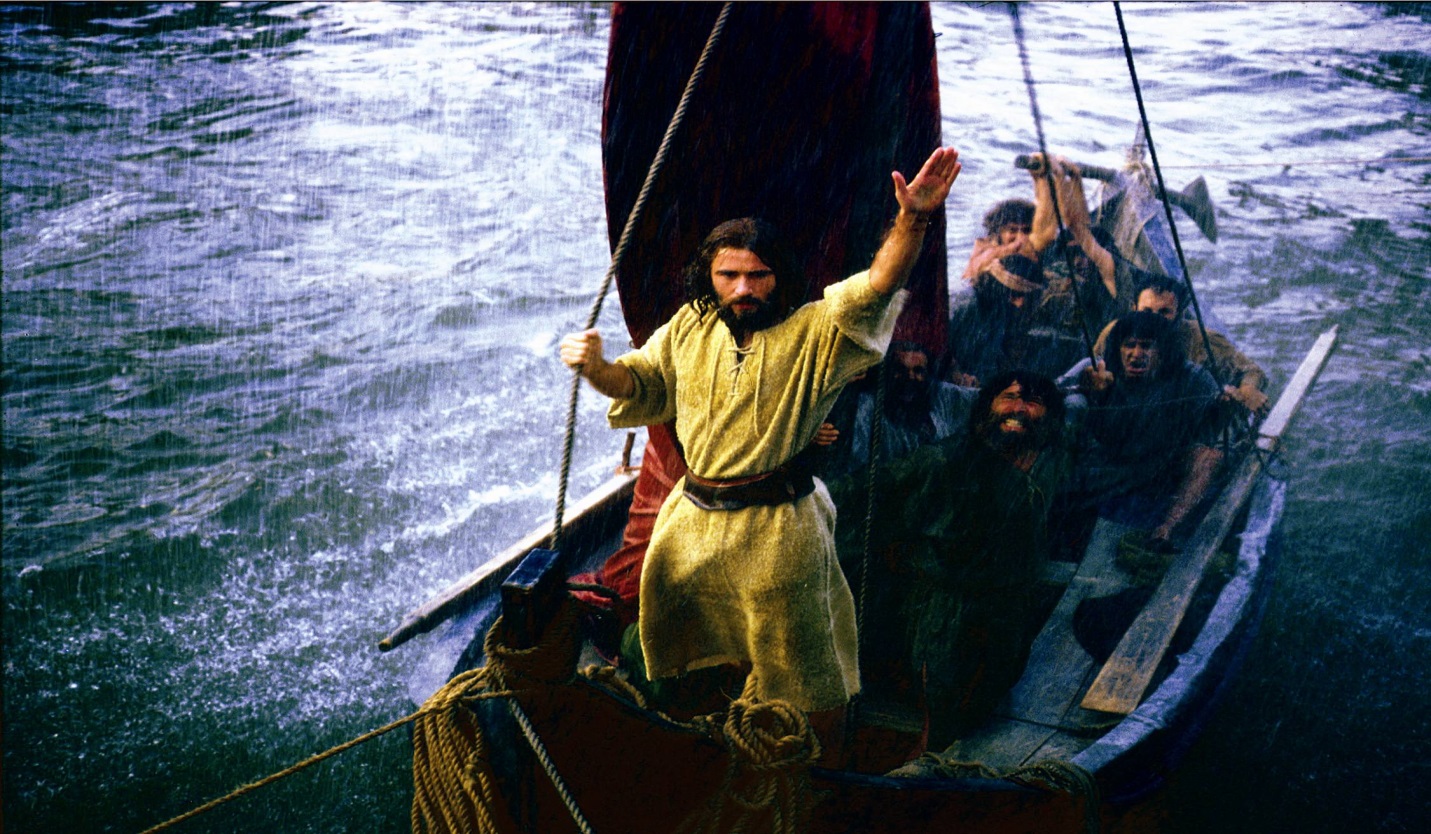 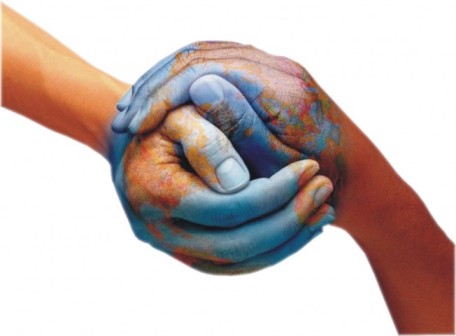 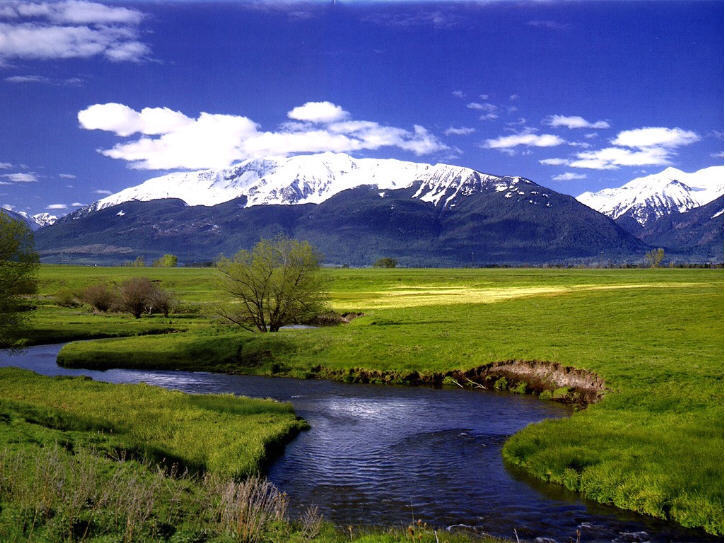 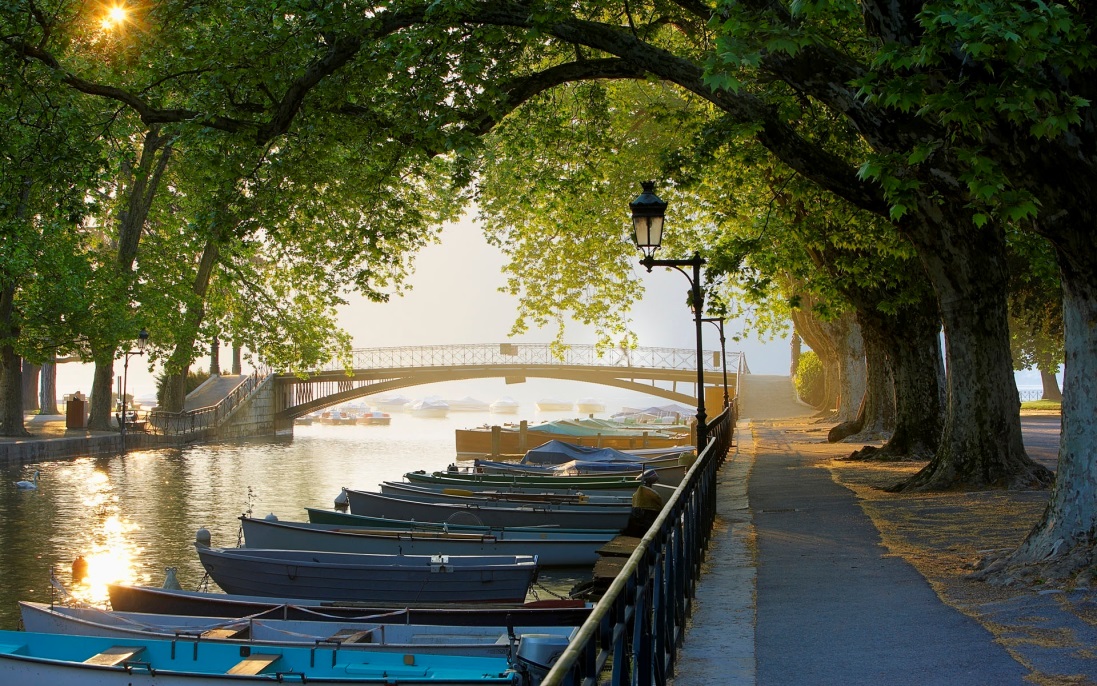 High is the heaven
Formed in your Spirit
And what of the heart
that yearns to be true
In care for another
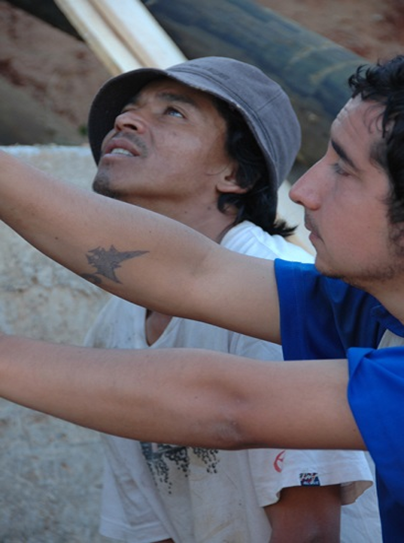 In love for the poor
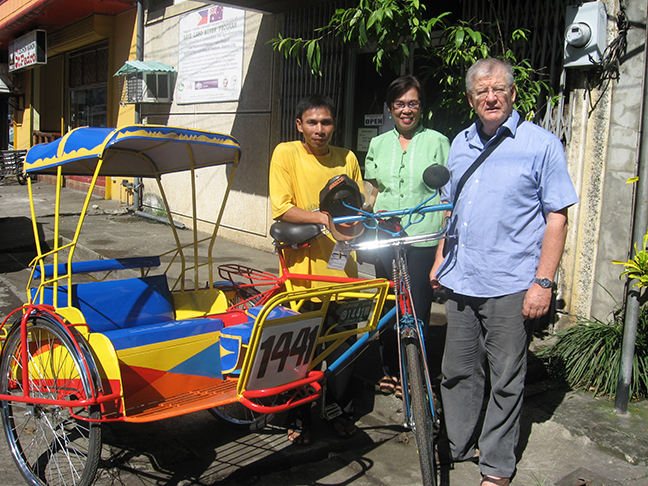 A harvest of love
In earth’s lonely fields
High is the Heaven
Deep is the Sea
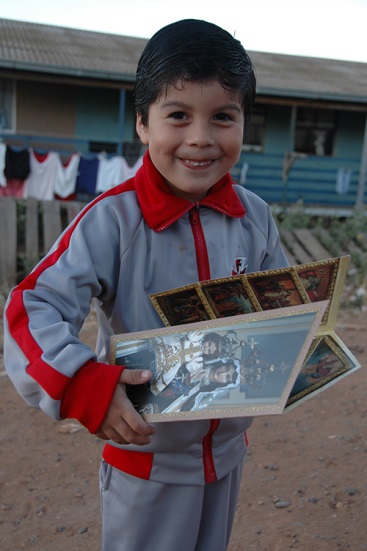 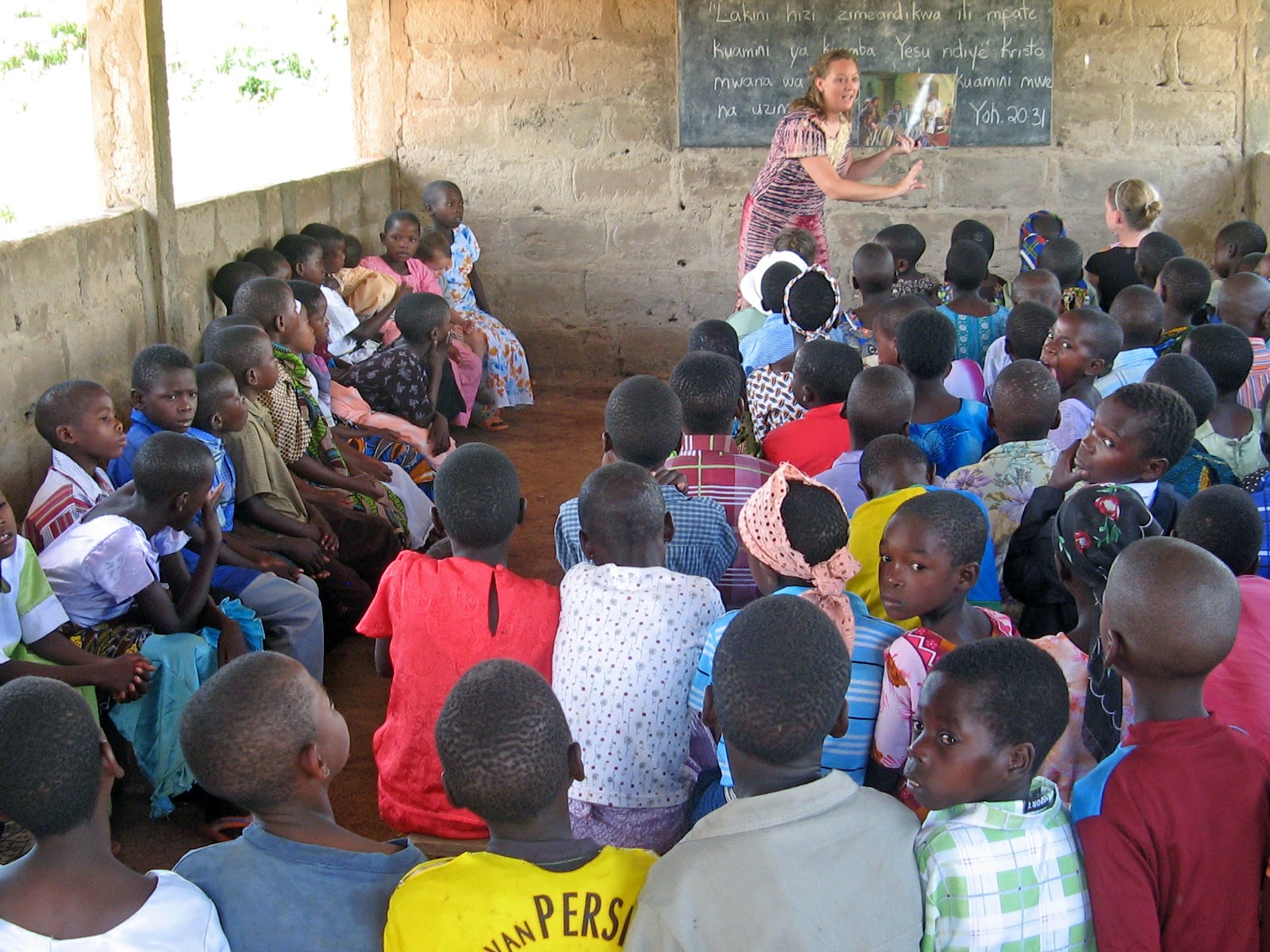 And what of the soul
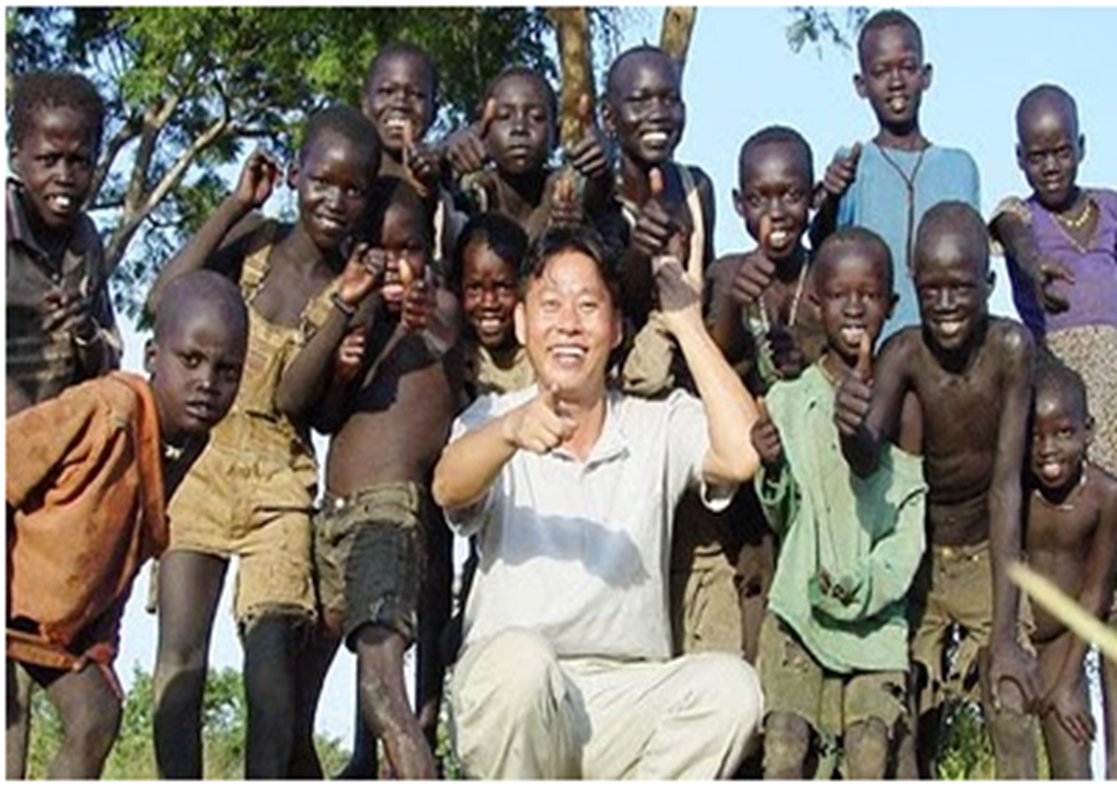 That searches for peace
Wearied in toil
Where hope is revealed
And love is the sign
High is the Heaven
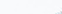 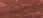 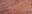 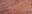 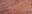 Formed in your Spirit
That we might reveal
Love is your dwelling
High is the Heaven
Deep is the sea
Formed in your Spirit
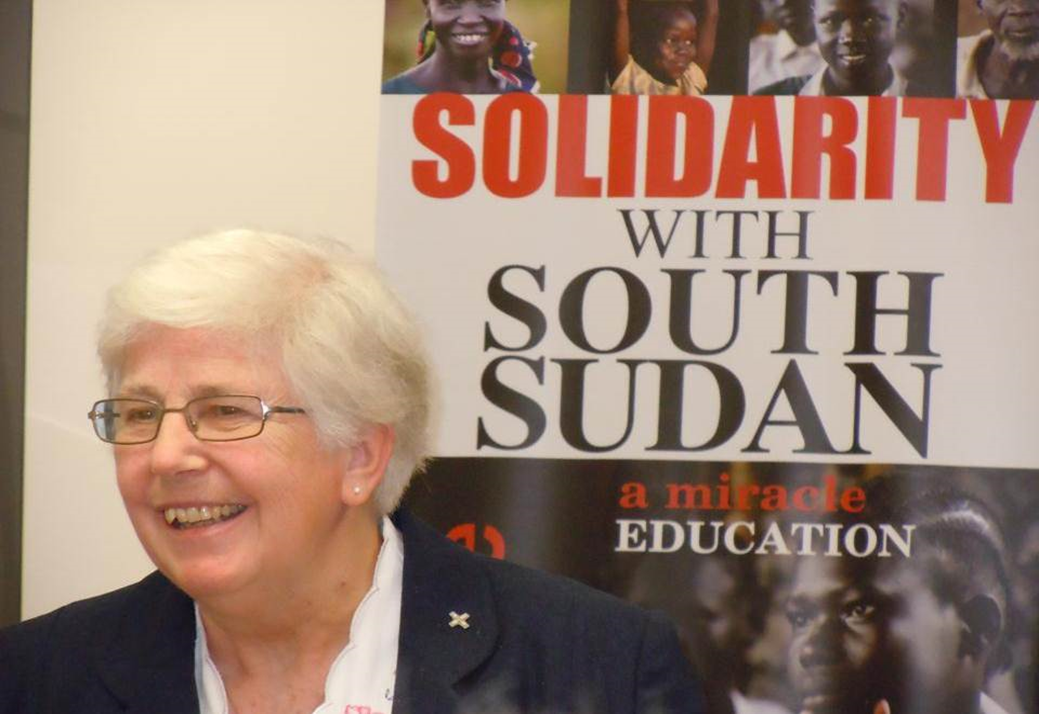 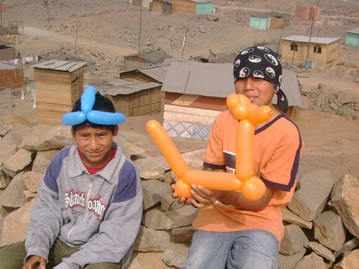 Love is your dwelling
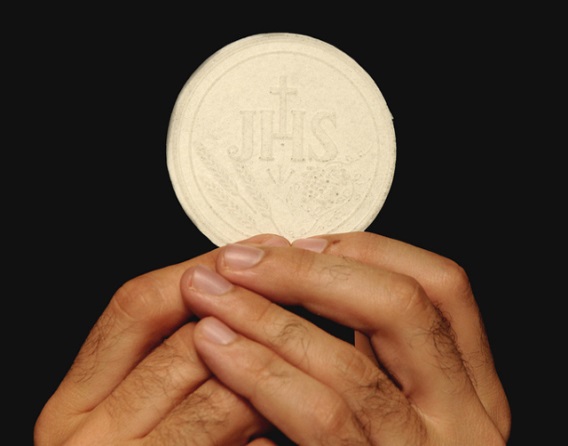 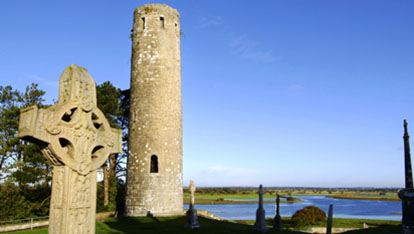 Columban of God
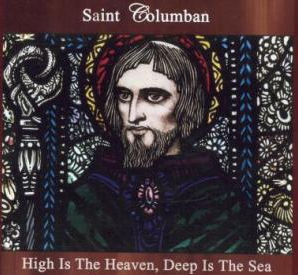 Your name we make known